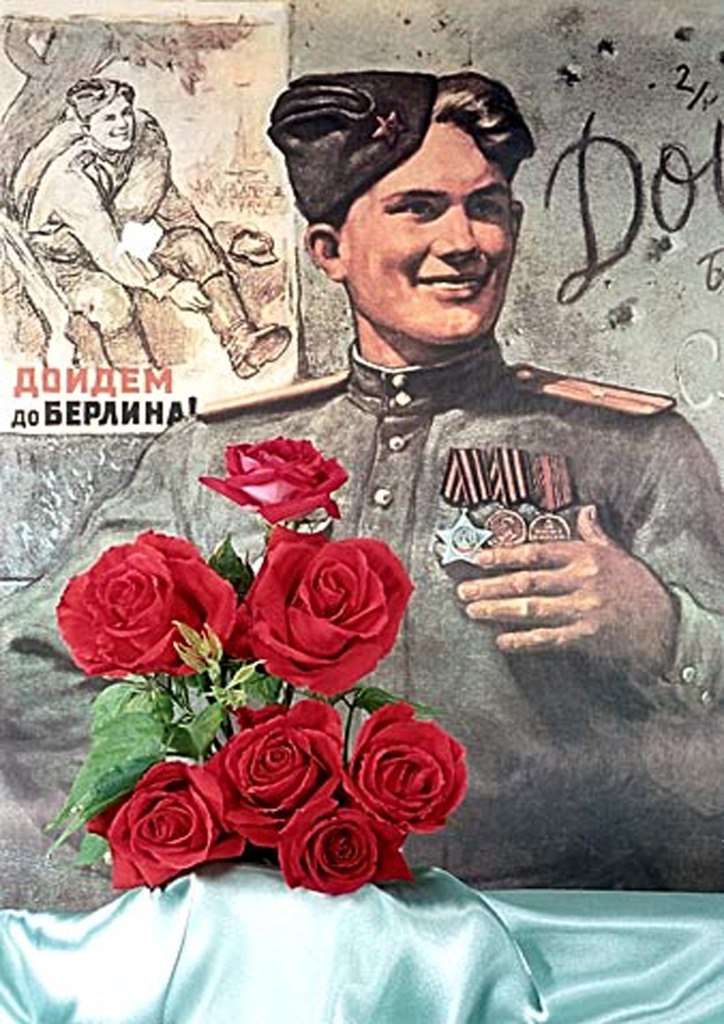 Викторина 
 


«День победы»
Вопросы к викторине:
1. Когда отмечается великий праздник – День Победы?
2. Сколько лет шла война (на слайде кружочки)
3. Укажи флаг, под которым сражались советские солдаты.
4. Найди портрет главнокомандующего советской армии.
В. В. Путин А. С. Пушкин Г. К. Жуков Ю. А. Гагарин
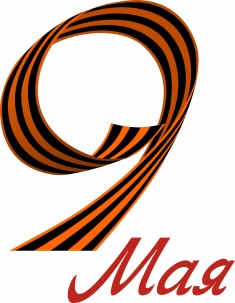 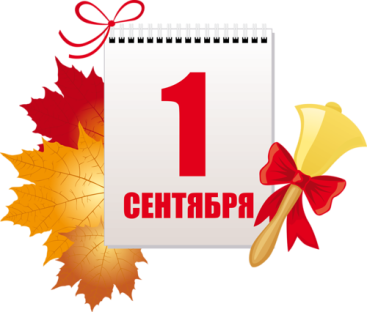 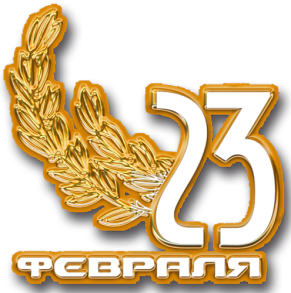 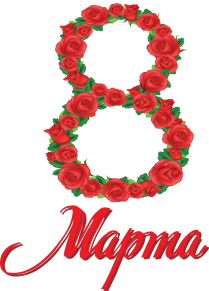 Сколько лет продолжалась Великая Отечественная война?
1
2
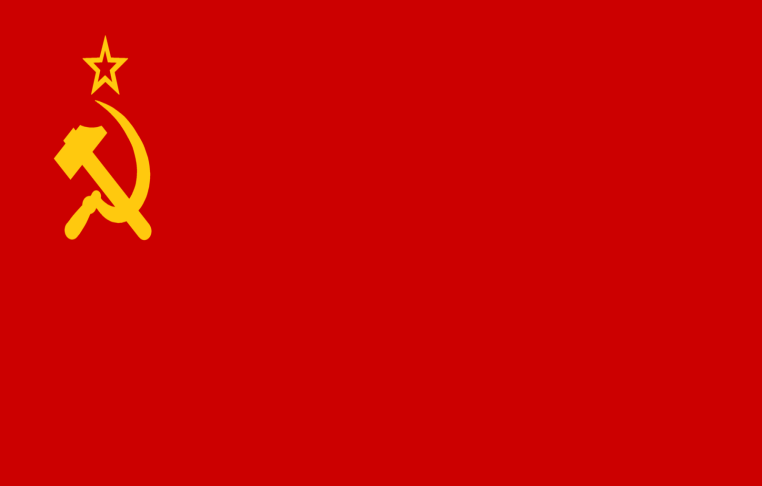 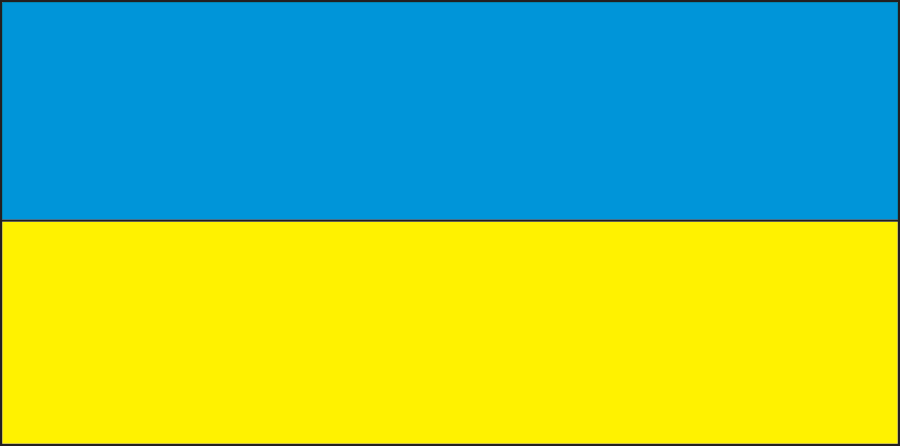 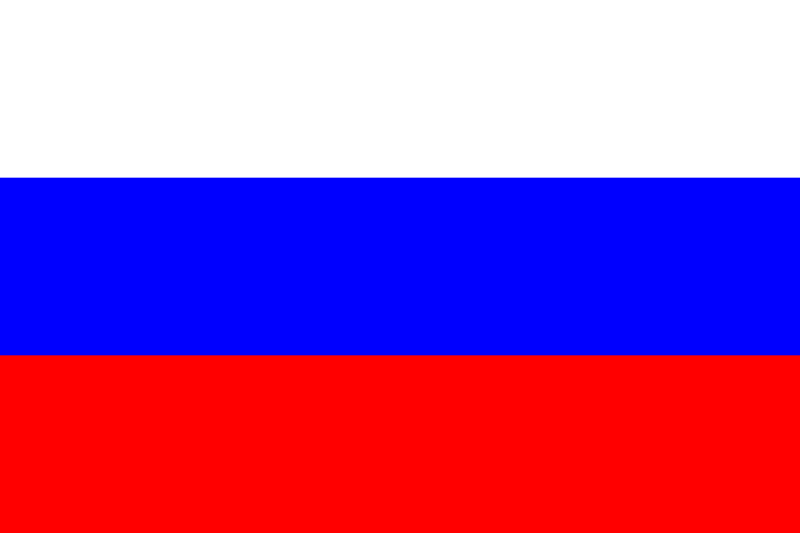 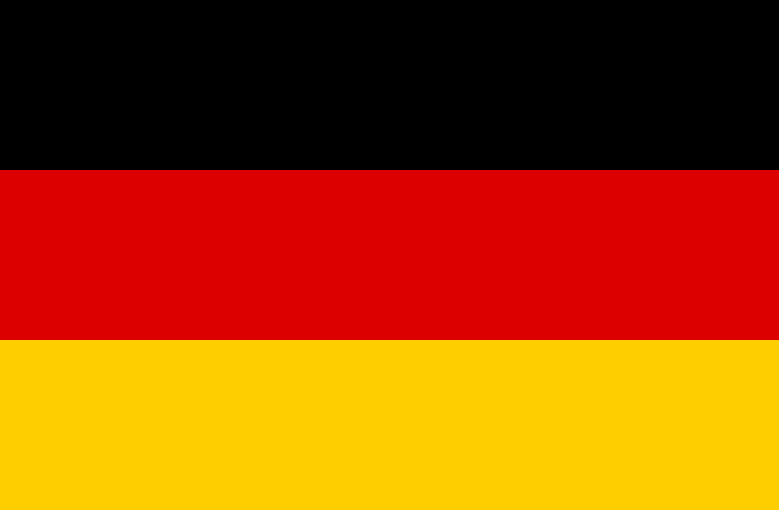 4
3
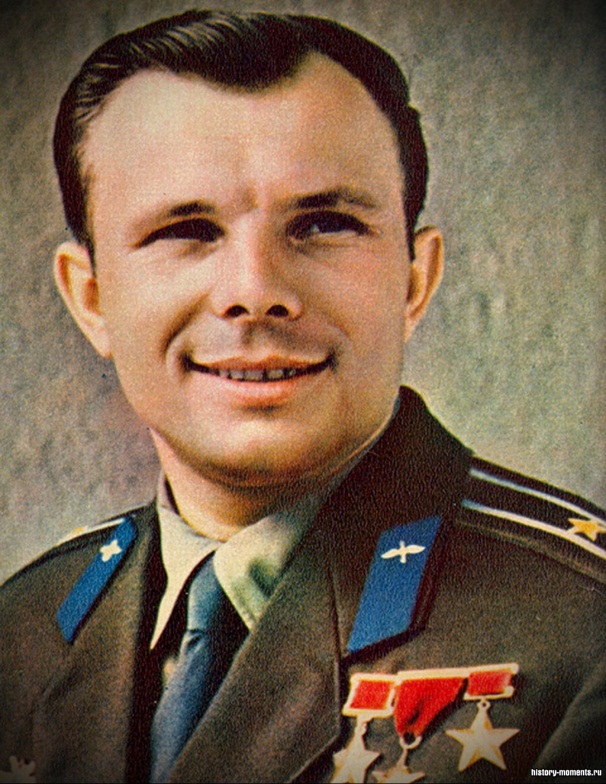 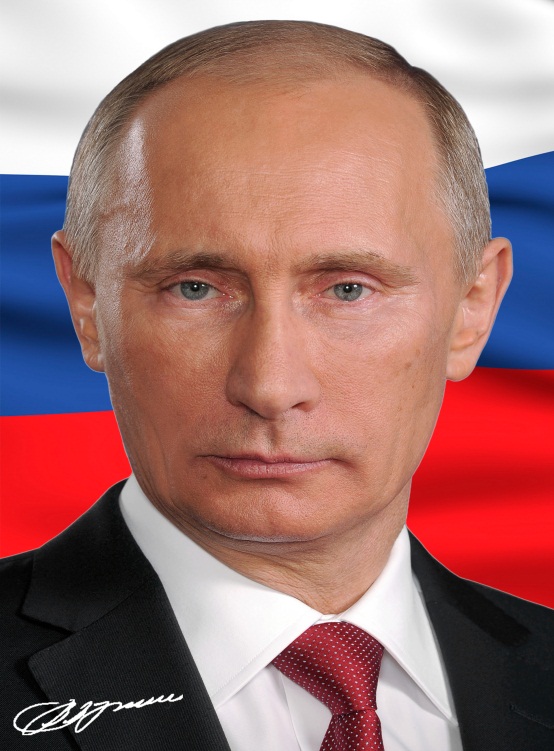 1
2
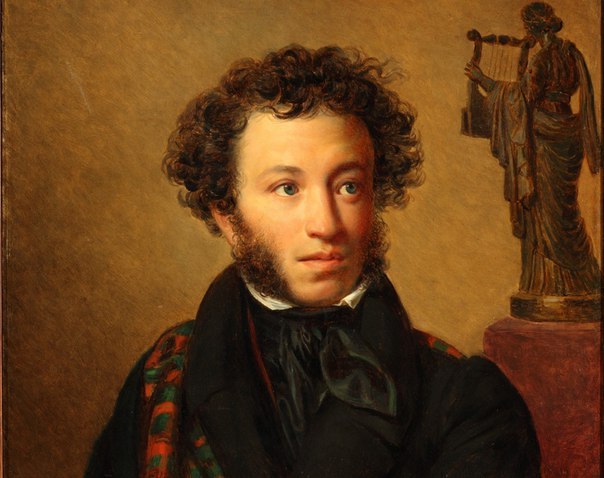 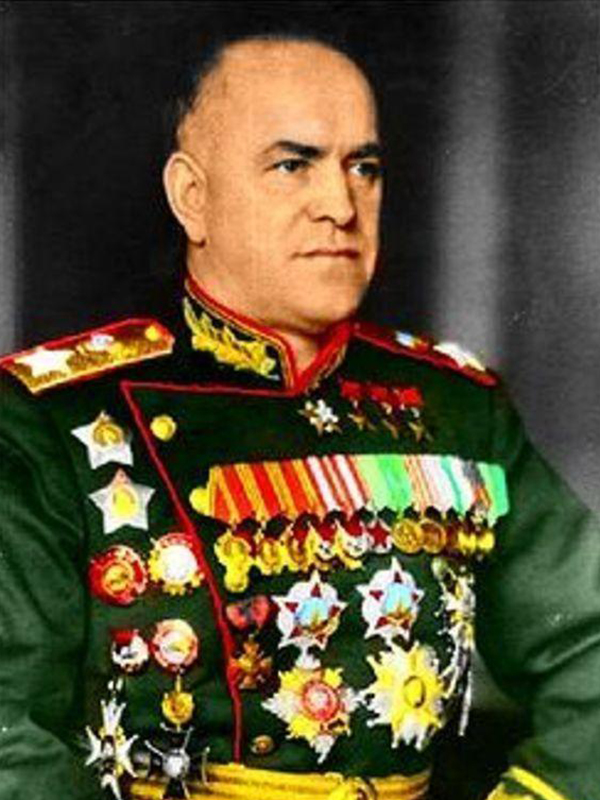 4
3
Жуков
 Георгий Константинович
Над кем одержали победу советские войска в Великой Отечественной Войне?


Над китайской армией
Над фашистскими захватчиками
Над американскими индейцами
Над инопланетянами
Выберите предметы вооружения?
7. Найди головной убор советского солдата.
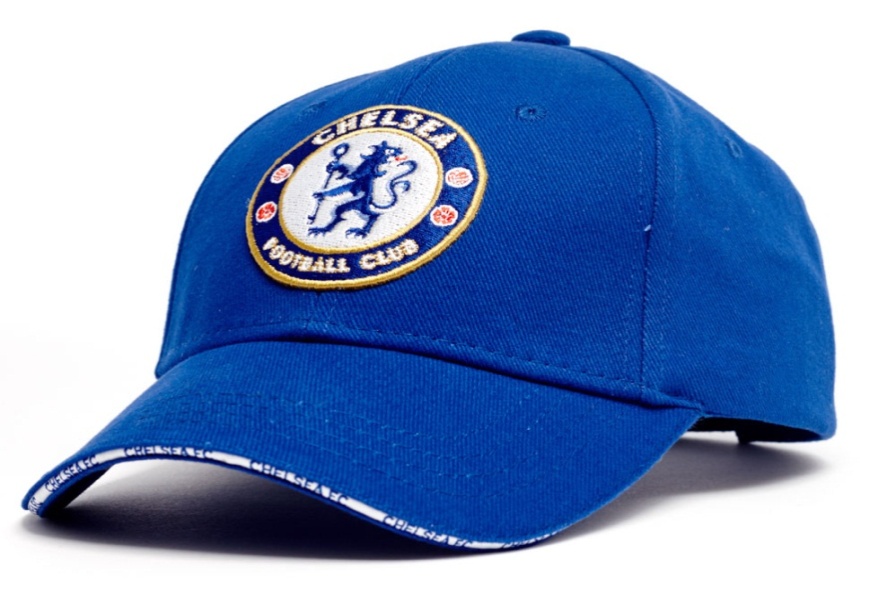 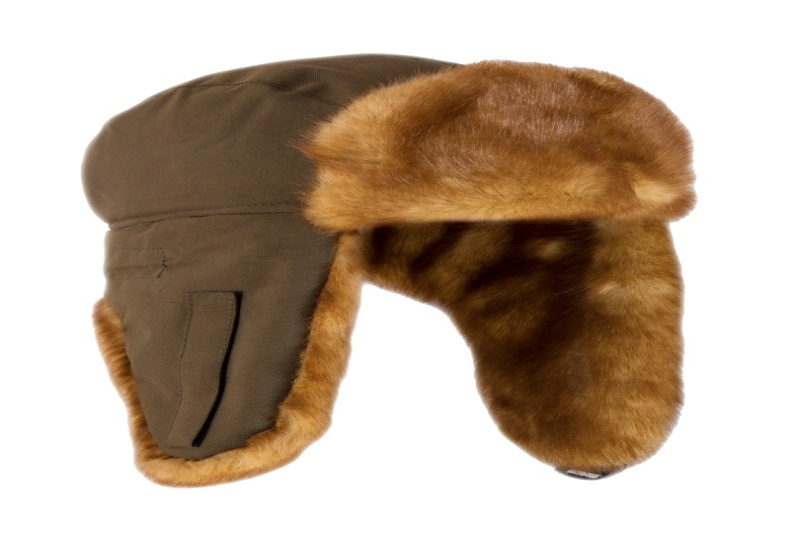 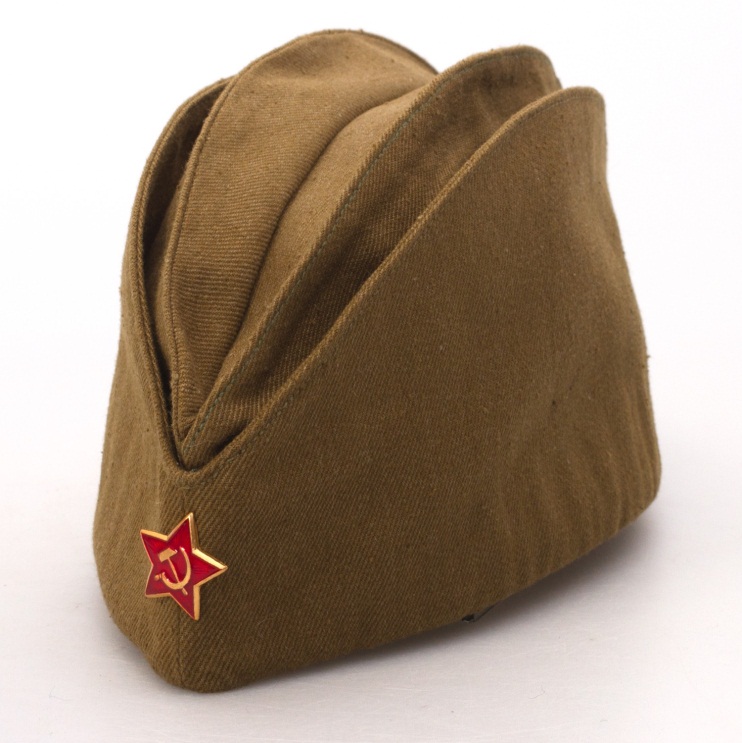 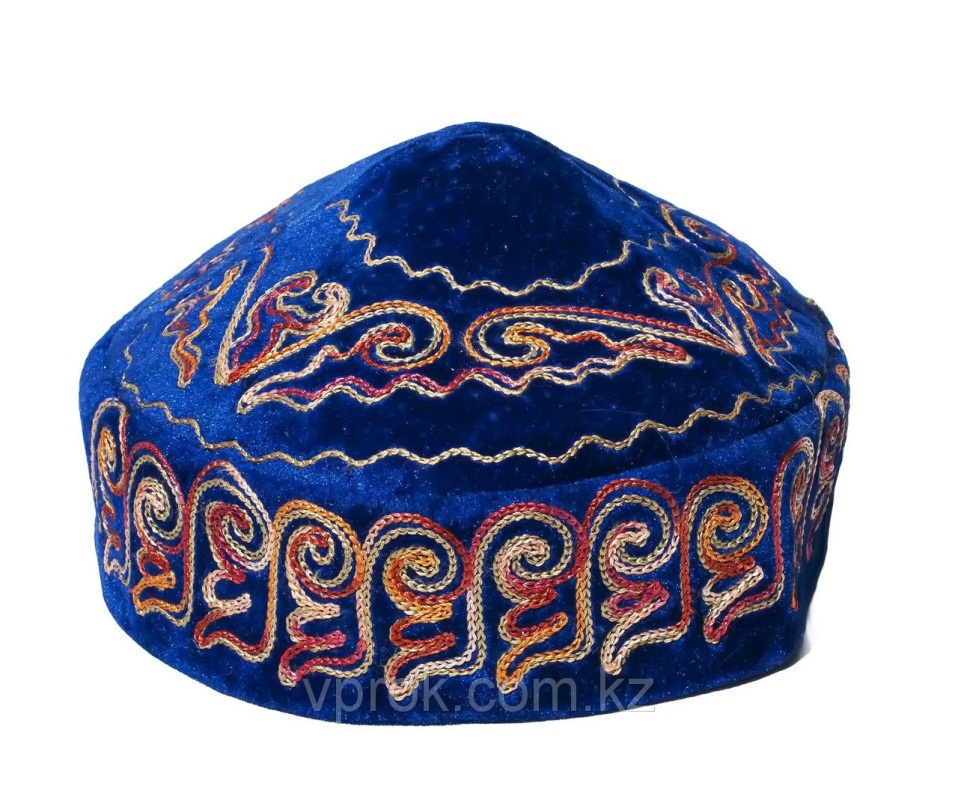 Какие военные профессии 
связаны с этими картинками?
Кто обеспечивал связь на фронте?
танкист
лётчик
артиллерист
подводник
связист
Как называют такие города как Москва, Тула, Мурманск, Одесса и Ленинград, 
прославившиеся своей героической обороной во время Великой Отечественной войны?
• Большие города
• Города-герои
• Известные города
Москва
Тула
Мурманск
Одесса
Ленинград
Как называлась ракетная установка, применяемая во время войны?


Катюша
Анечка
Машенька
Олеся
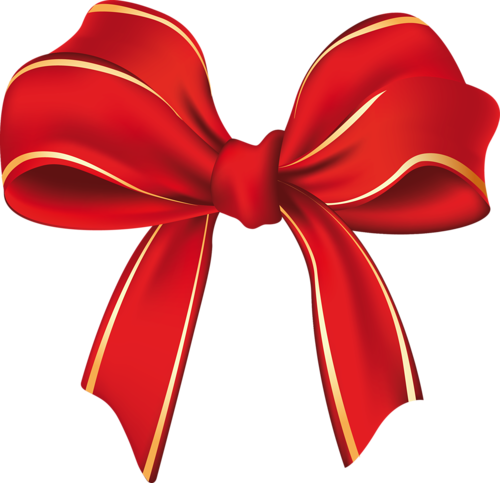 1
2
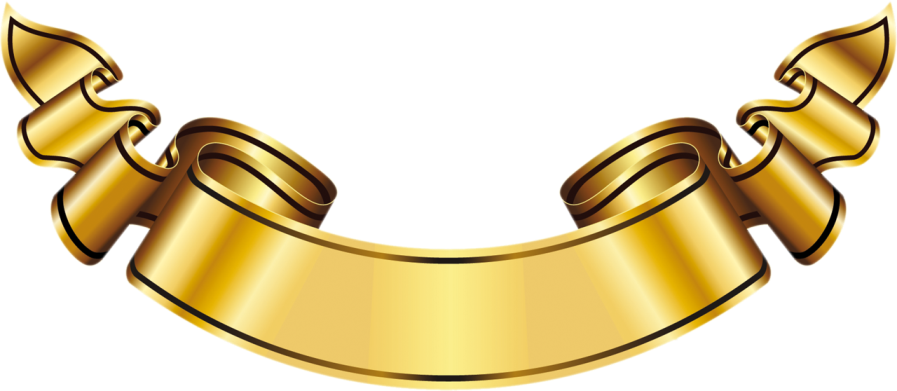 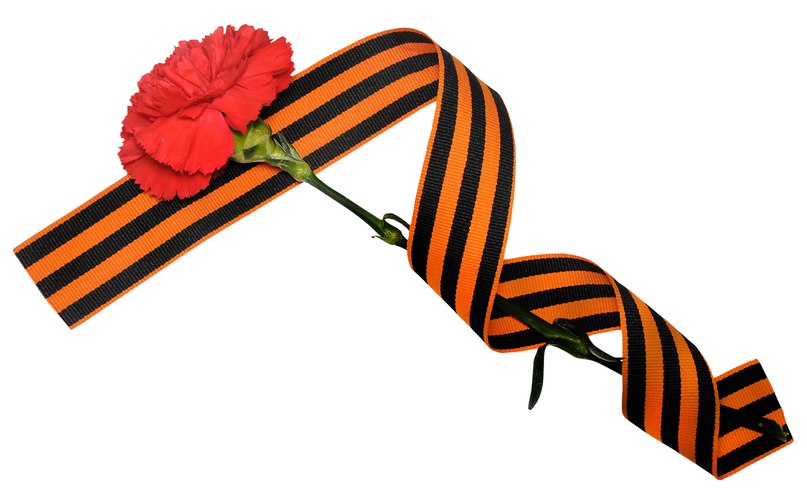 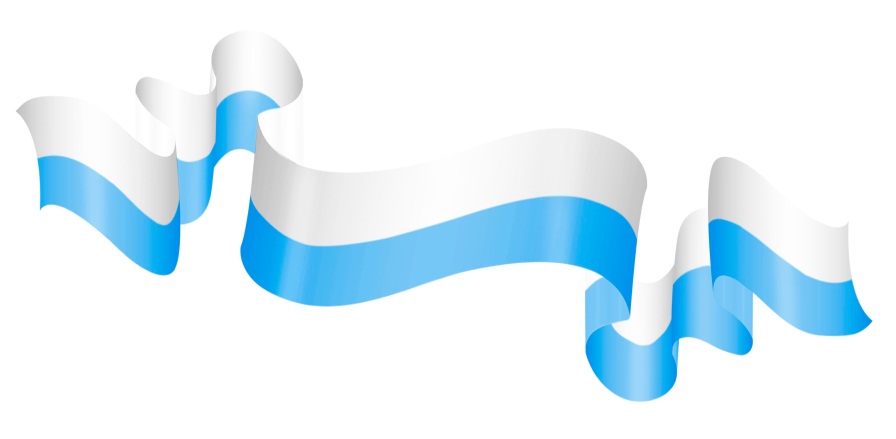 4
3
Что означают цвета георгиевской ленты?
Апельсины на земле
Пламя и дым
Окрас осы
Ничего не означают
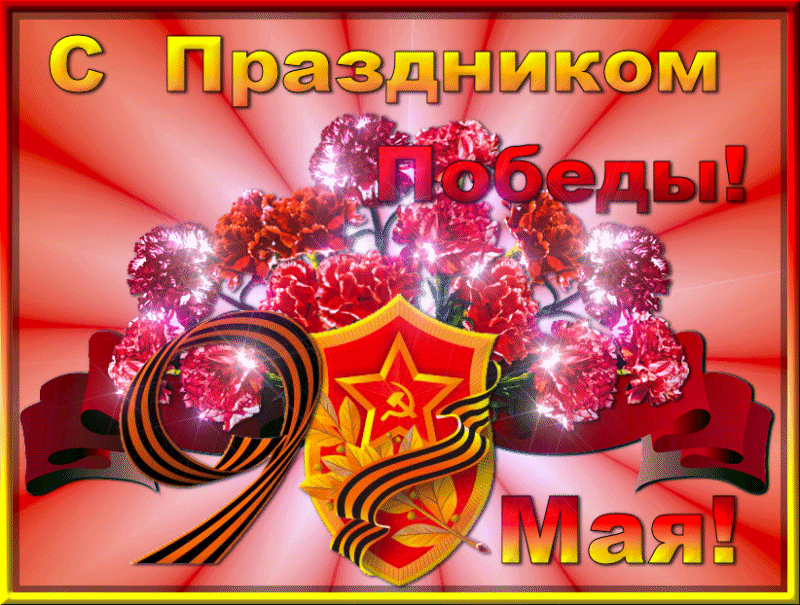